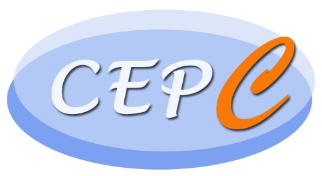 环形正负电子对撞机
Circular Electron Positron Collider
CEPC component list and the key parameters for the LINAC
CEPC DAY
Apr. 21, 2023
C. Meng
 on behalf of CEPC AP group, IHEP
CEPC LINAC
Layout
2022年7月，确定直线加速器能量为30GeV
2022年10月12日，发出参数表
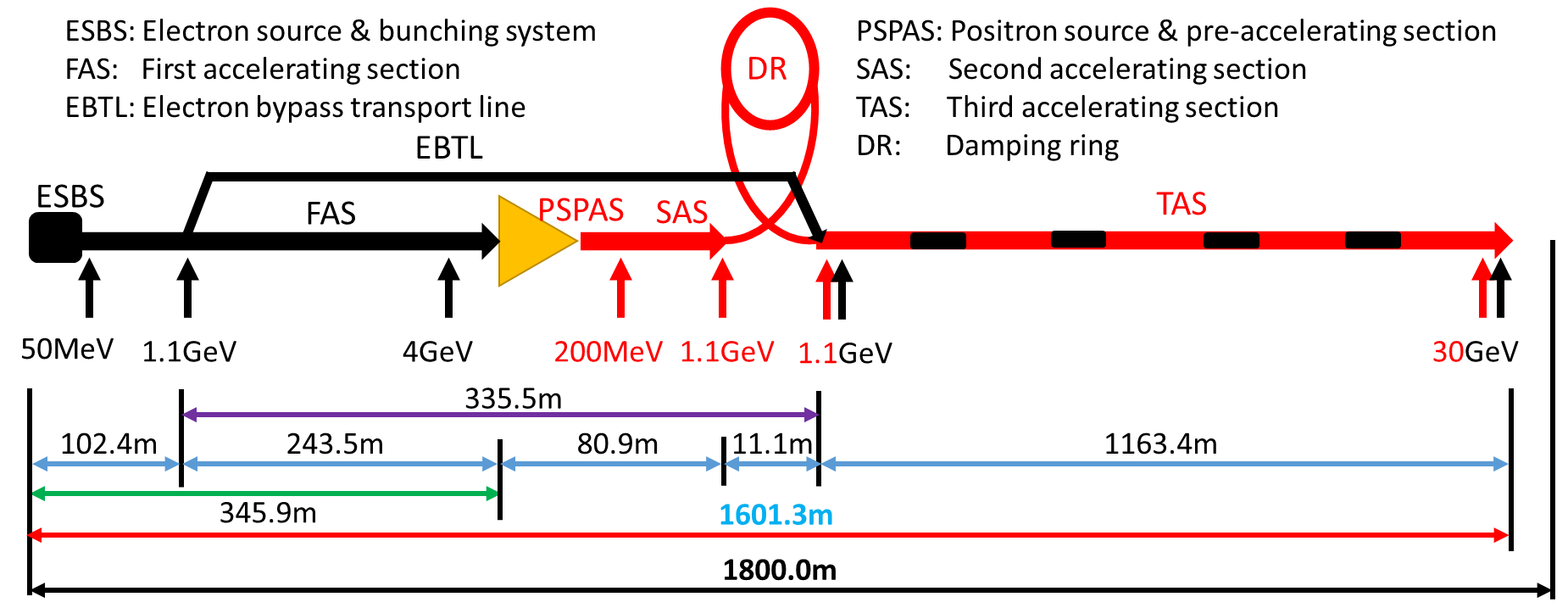 CEPC LINAC
参数表
CEPC LINAC
参数表
CEPC LINAC
参数表
CEPC LINAC
参数表
CEPC LINAC
参数表
CEPC LINAC
参数表
CEPC LINAC
需要准直的设备及要求